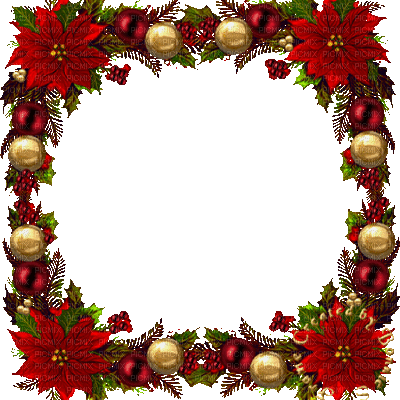 স্বাগতম
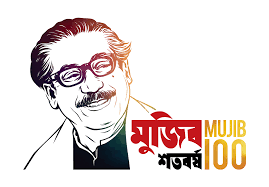 শিক্ষক পরিচিতি
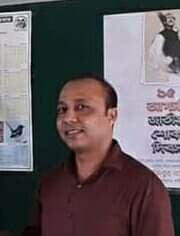 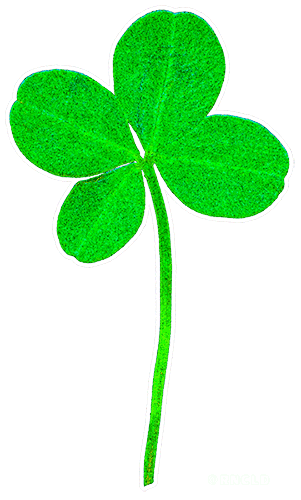 সত্যজিৎ গোস্বামী
প্রধান শিক্ষক
বেতরী সপ্রাবি
সদর,মৌলভীবাজার।
পাঠ পরিচিতি
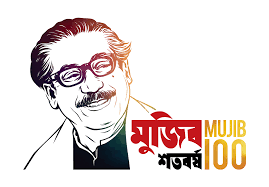 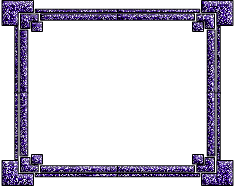 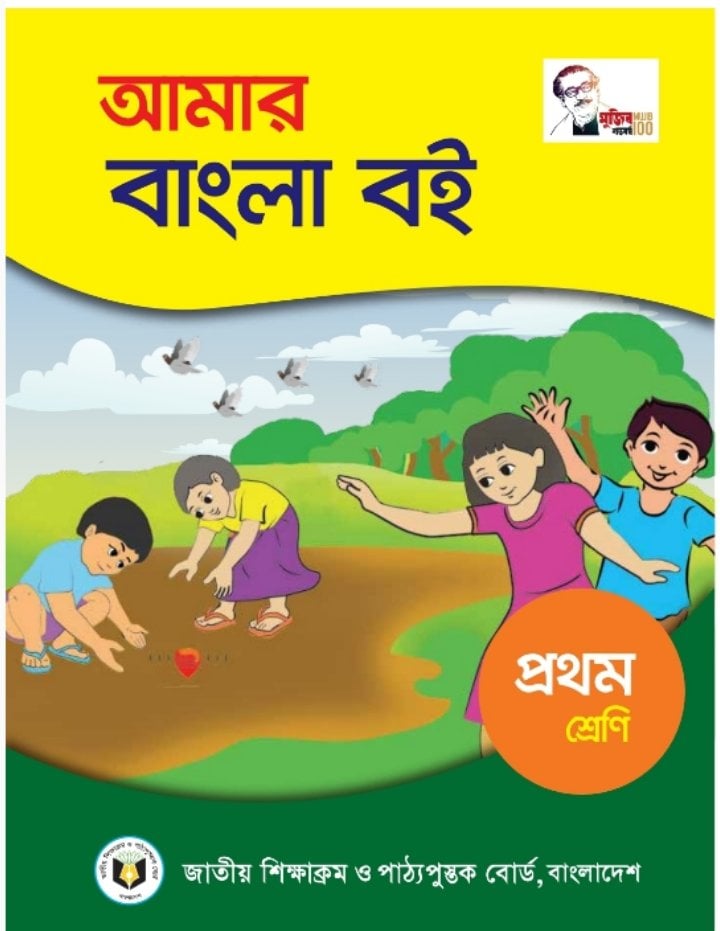 বিষয়ঃ বাংলা
শ্রেণিঃ প্রথম
পাঠ শিরোনামঃ বর্ণ শিখি
পাঠ্যাংশঃ ট-ঠ 
সময়ঃ ৪০ মিনিট।
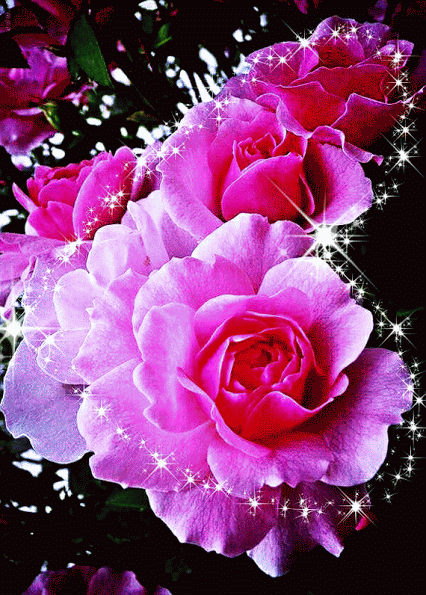 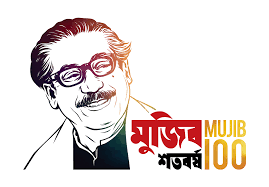 চলো সবাই একটি ভিডিও দেখি
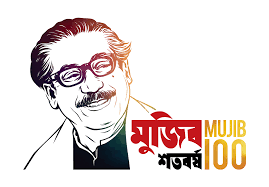 এসো সবাই মিলে একটি ছবি দেখি
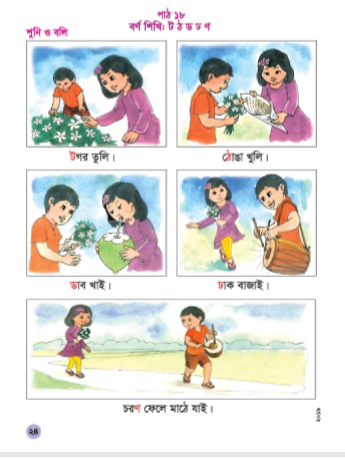 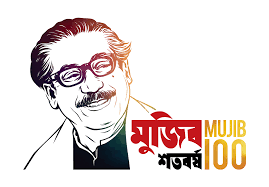 আমাদের আজকের পাঠ
ঠ
ট
শিখনফল
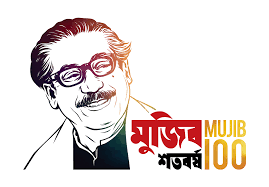 শোনাঃ
১.১.১.  বাক্য ও শব্দে ব্যবহৃত বাংলা বর্ণমালার ধ্বনি মনোযোগ সহকারে শুনবে ও মনে রাখবে।
বলাঃ
 ১.১.১.  বাক্য ও শব্দে ব্যবহৃত বাংলা বর্ণমালার ধ্বনি স্পস্ট ও শুদ্ধভাবে বলতে পারবে।
পড়াঃ
 ১.১.১. বাংলা বর্ণমালা স্পস্ট ও শুদ্ধভাবে পড়তে পারবে।
লেখাঃ 
১.১.১.  বাক্য ও শব্দে ব্যবহৃত বর্ণমালা স্পষ্ট ও সঠিক আকৃতিতে লিখতে পারবে।
ছবিতে আমরা কি দেখতে পাচ্ছি
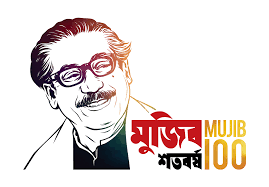 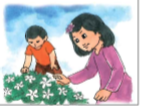 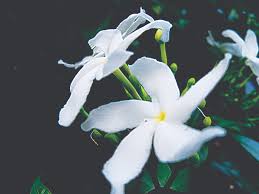 ট
টগর।
ট
গর তুলি
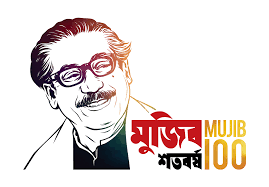 ট- দিয়ে আরও নতুন শব্দ শিখি
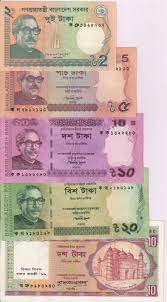 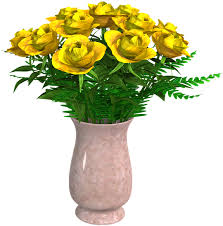 টাকা
টব
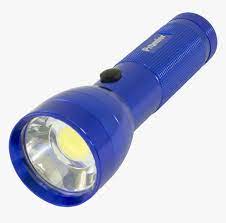 টর্চ
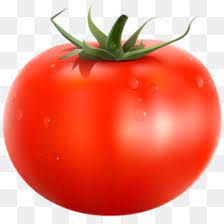 টমেটো
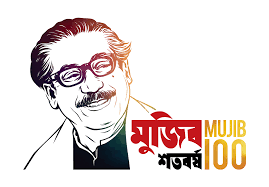 বলতো এটা কোন বর্ণ?
ট
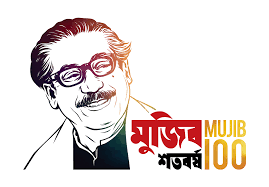 ছবিতে আমরা কি দেখতে পাচ্ছি
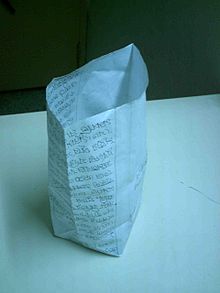 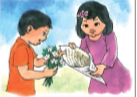 ঠ
ঠোঙা
ঠো
ঙা খুলি
ঠ- দিয়ে আরও নতুন শব্দ শিখি।
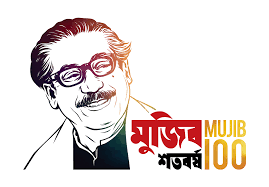 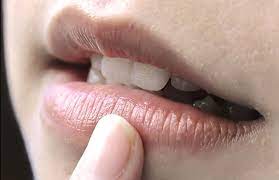 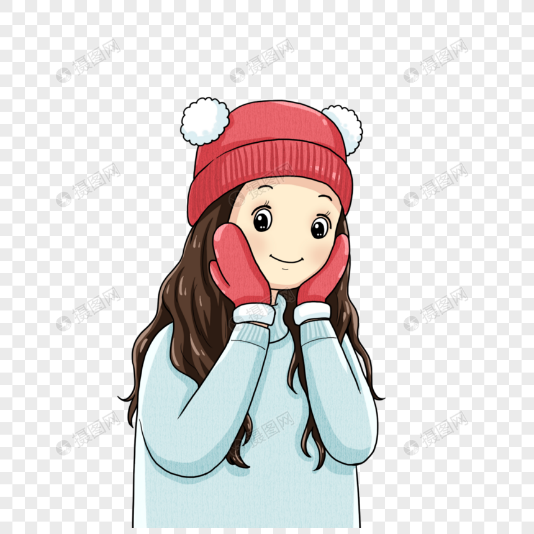 ঠোঁট
ঠান্ডা
ঠেলাগাড়ি
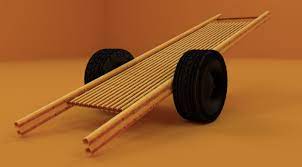 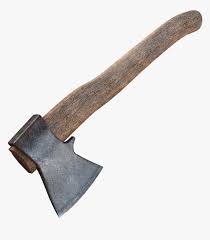 কুঠার
বলতো এটা কোন বর্ণ
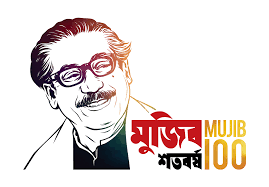 ঠ
শুনি, বলি ও পড়ি
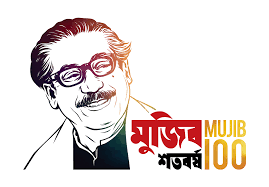 টঠ
টগর
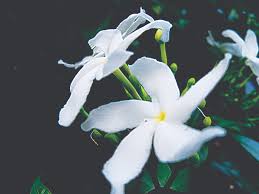 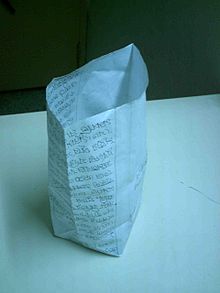 ঠোঙা
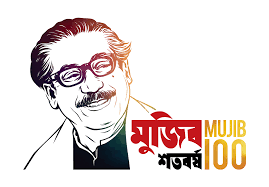 সরব পাঠ
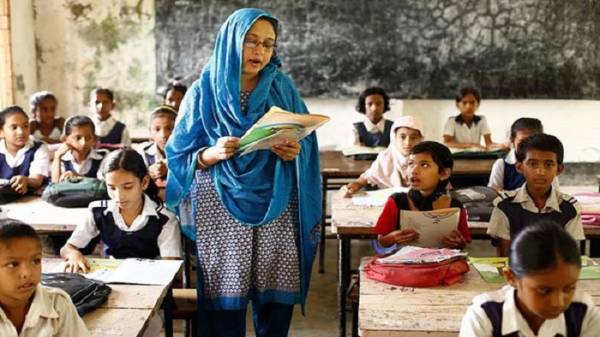 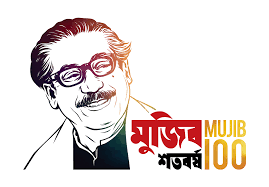 শুনি, বলি ও পড়ি
ঠ
ট
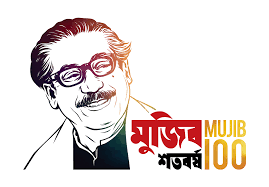 জোড়ায় কাজ
‘ট’ বর্ণটি প্রথমে একজন পড়বে অন্যজন শুনবে।        তারপর ২য় জন পড়বে অন্যজন শুনবে।
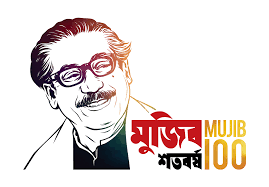 এসো বর্ণ গুলো বইয়ে লিখি
ট
ঠ
মূল্যায়ন
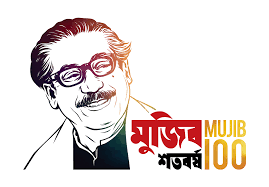 ট ঠ বর্ণ দু’টি দেখে দেখে খাতায় লিখ।
ট     ঠ
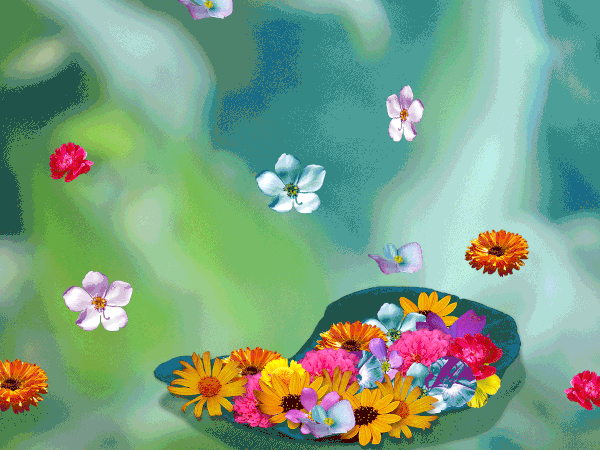 ধন্যবাদ সবাইকে